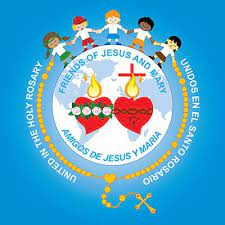 Friends of jesus and marywww.fcpeace.org
CYCLE C - XXIx SUNDAY IN ORDINARY TIME
THE INSISTENT WIDOW
LuKE 18, 1-8
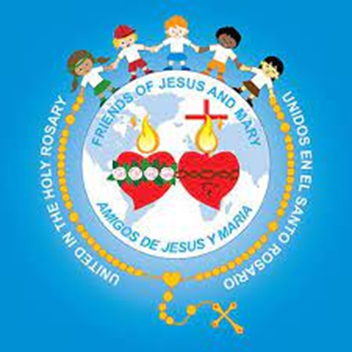 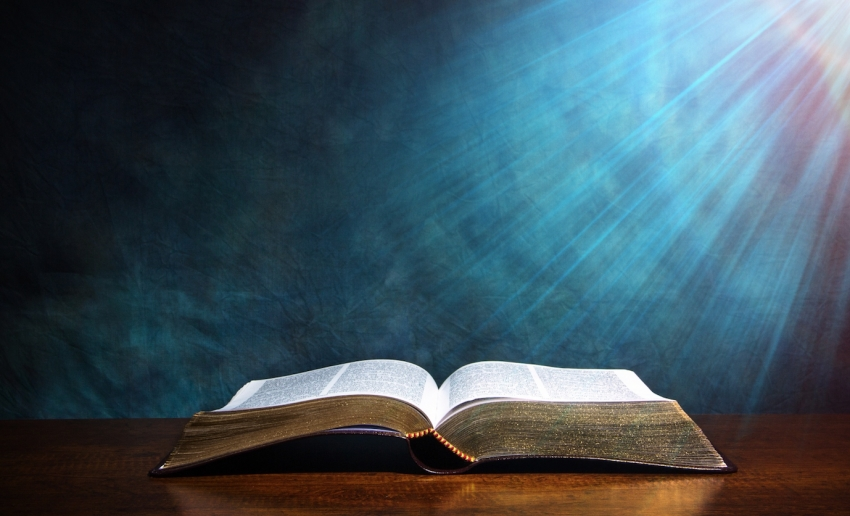 THE GOSPEL ACCORDING TO LUKE 18: 1-8

GLORY TO YOU LORD
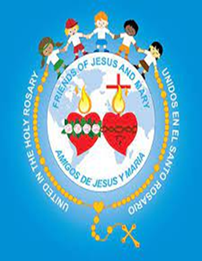 THE INSISTENT WIDOW
Jesus told his disciples a parable about the necessity for them to pray always without becoming weary.
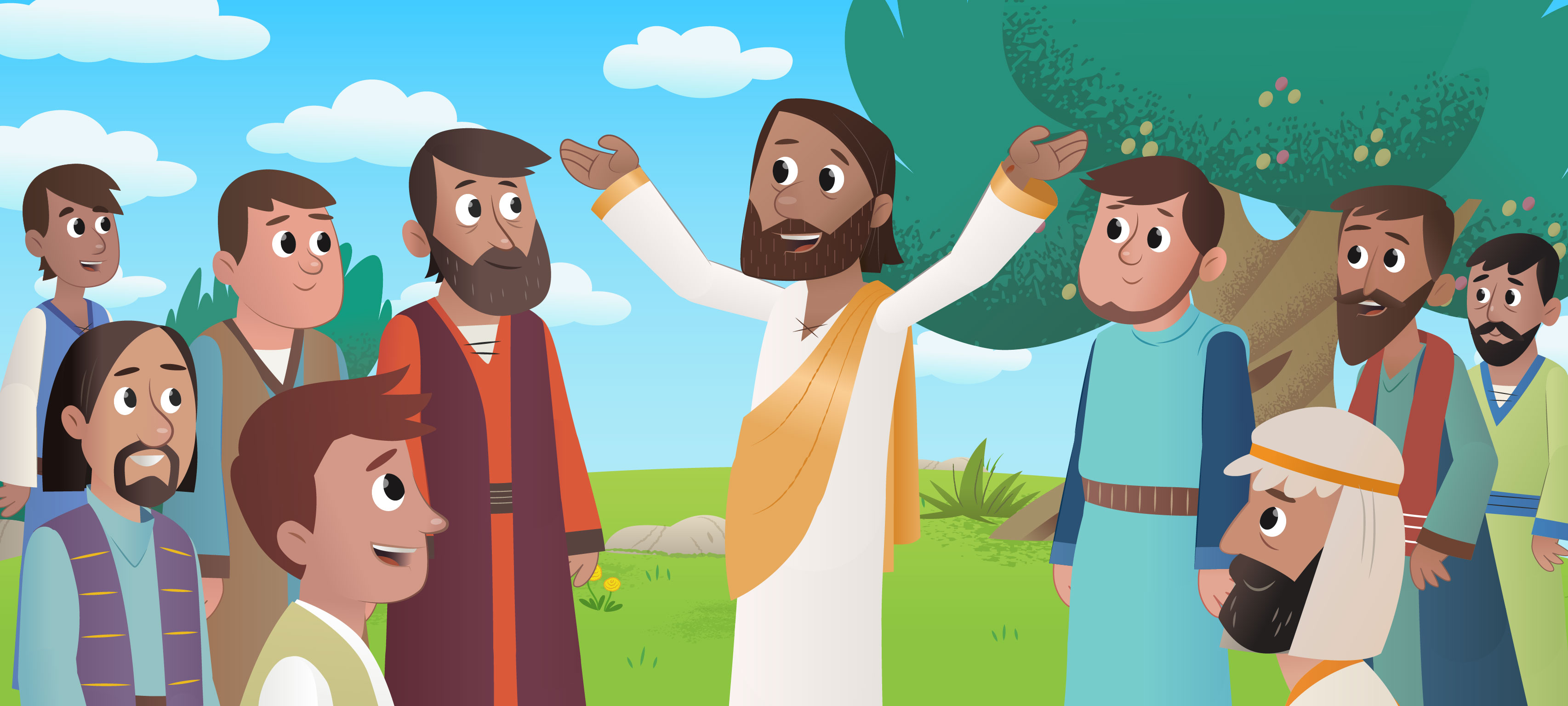 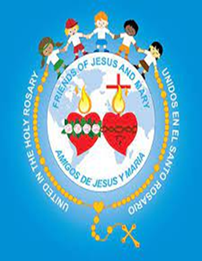 He said, "There was a judge in a certain town who neither feared God nor respected any human being:
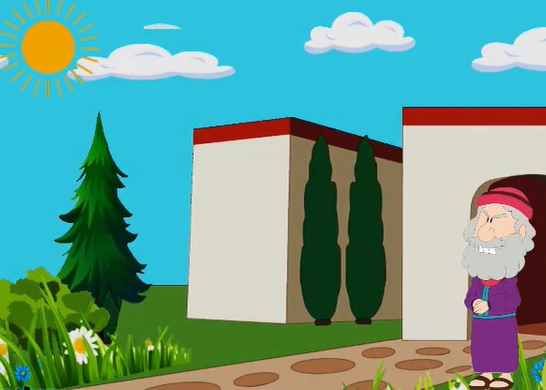 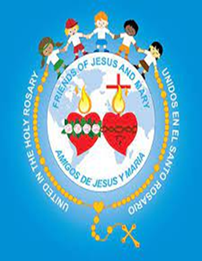 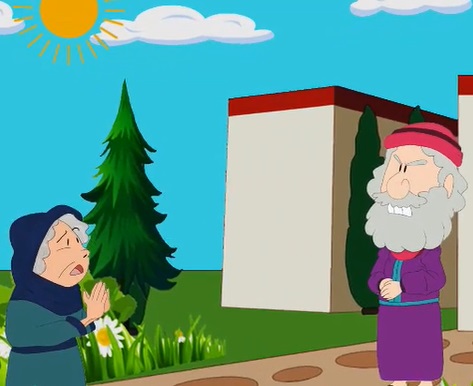 And a widow in that town used to come to him and say, 'Render a just decision for me against my adversary.'
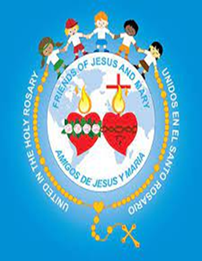 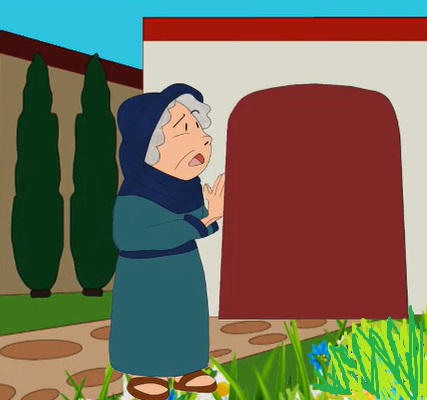 For a long time, the judge was unwilling,
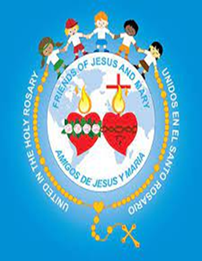 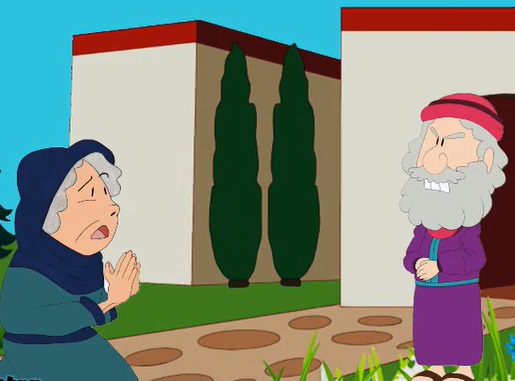 but eventually he thought, 'While it is true that I neither fear God nor respect any human being, because this widow keeps bothering me, I shall deliver a just decision for her lest she finally come and strike me.'
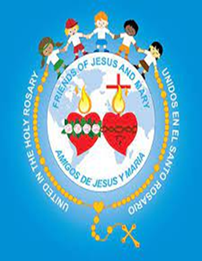 The Lord said, "Pay attention to what the dishonest judge says.  Will not God then secure the rights of his chosen ones who call out to him day and night? Will he be slow to answer them?
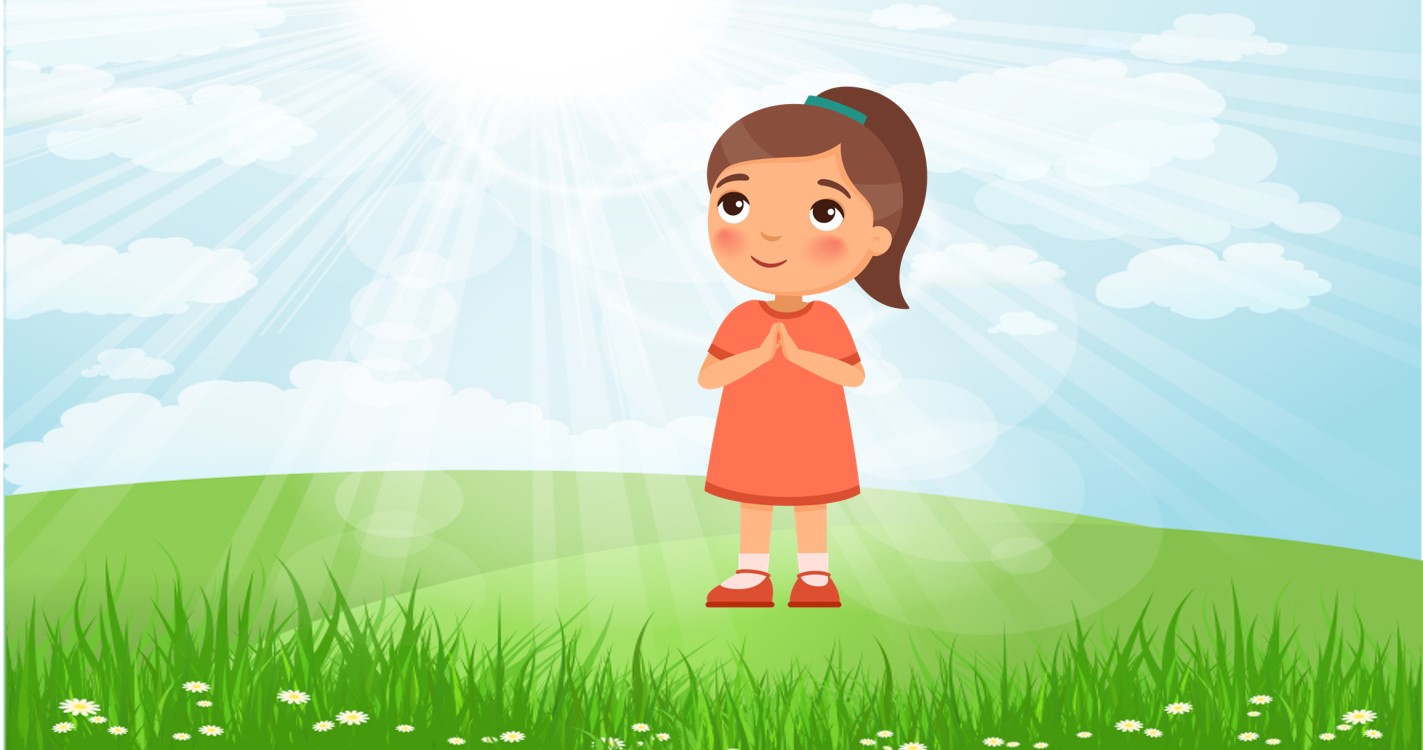 I tell you; he will see to it that justice is done for them speedily.
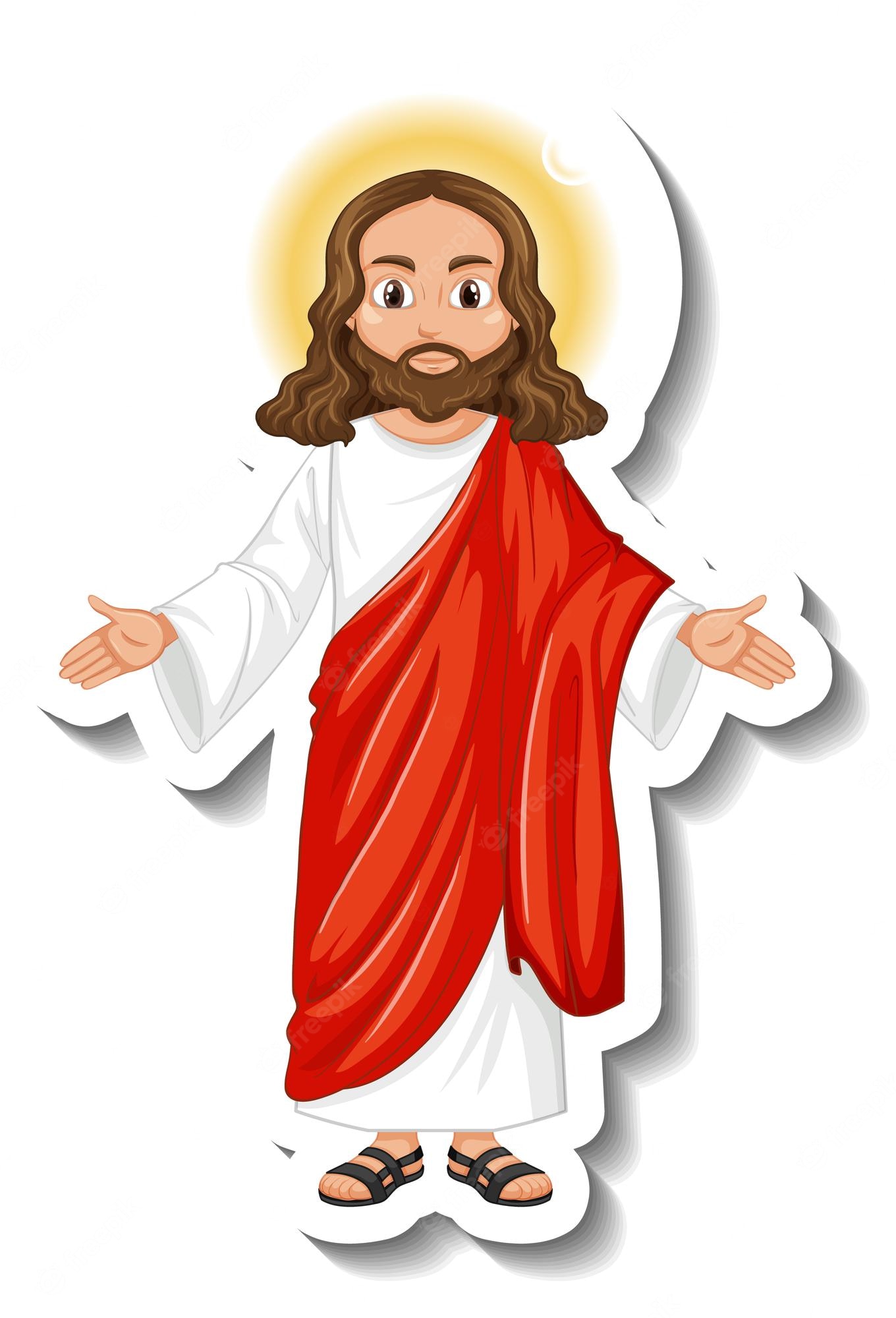 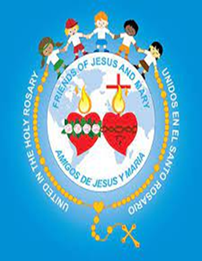 But when the Son of Man comes, will he find faith on earth?
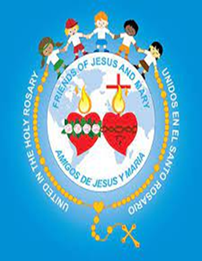 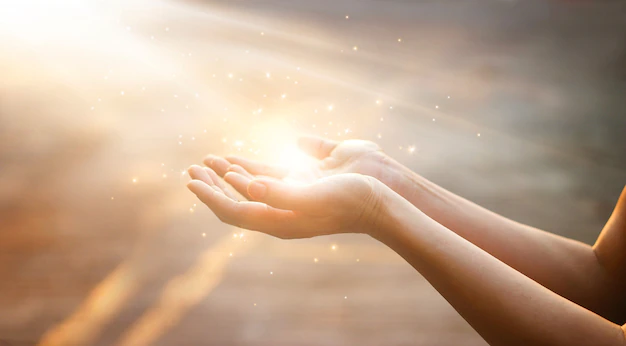 THE GOSPEL OF THE LORD
PRAISE TO YOU LORD JESUS CHRIST
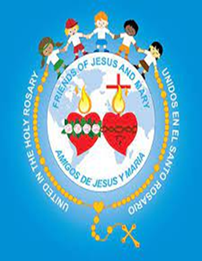 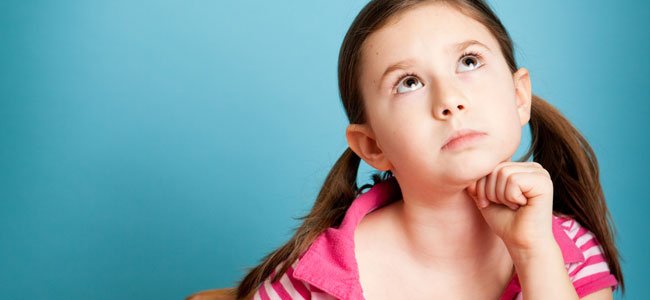 REFLECTION
Jesus teaches us about prayer with a parable (a story with a teaching).
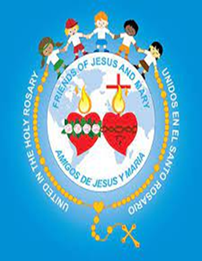 Who does the judge represent in our lives?
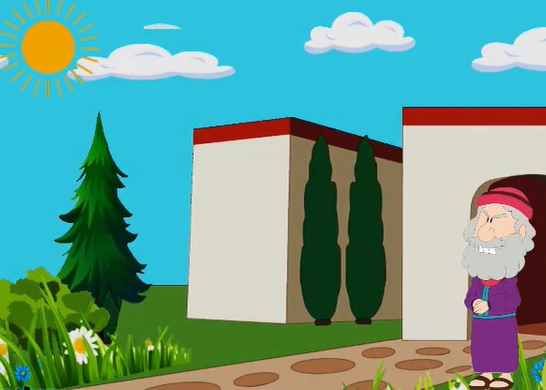 GOD
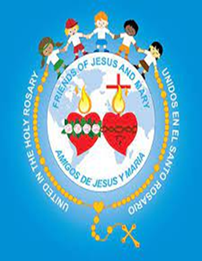 How are God and a judge similar?
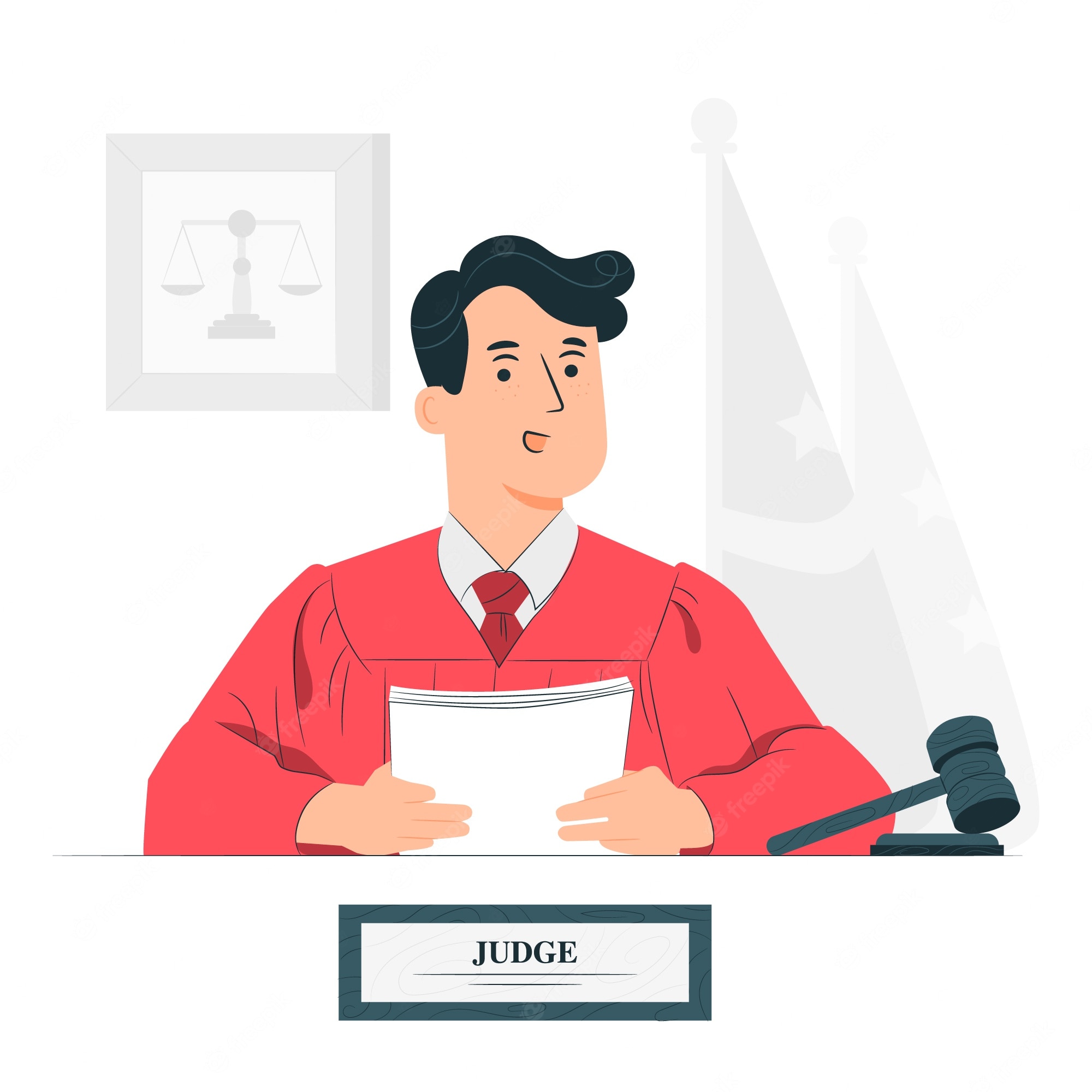 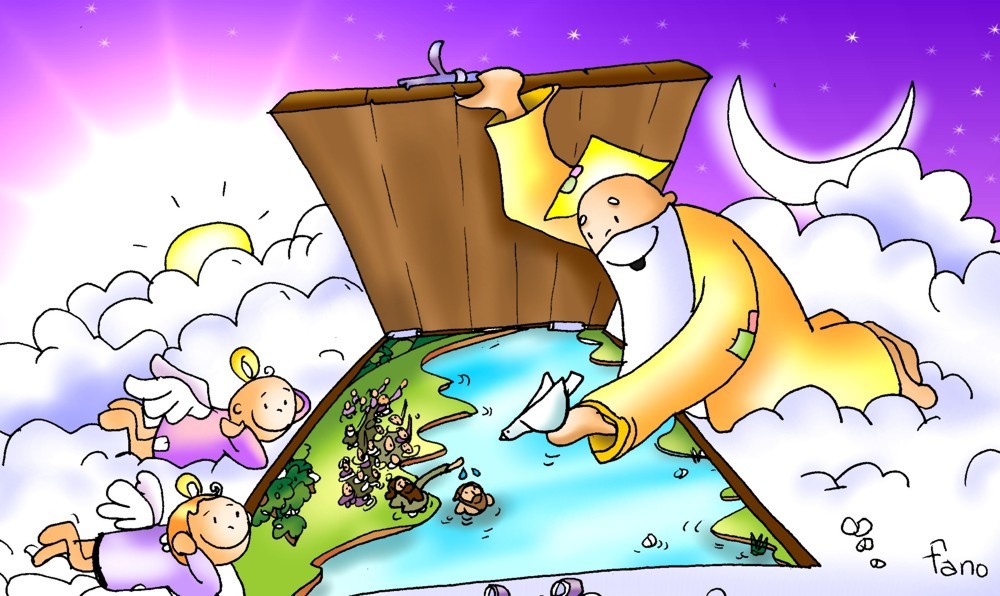 Both listen to petitions and decide which ones to grant.
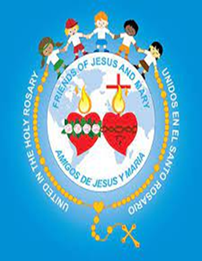 HOW ARE THEY DIFFERENT?
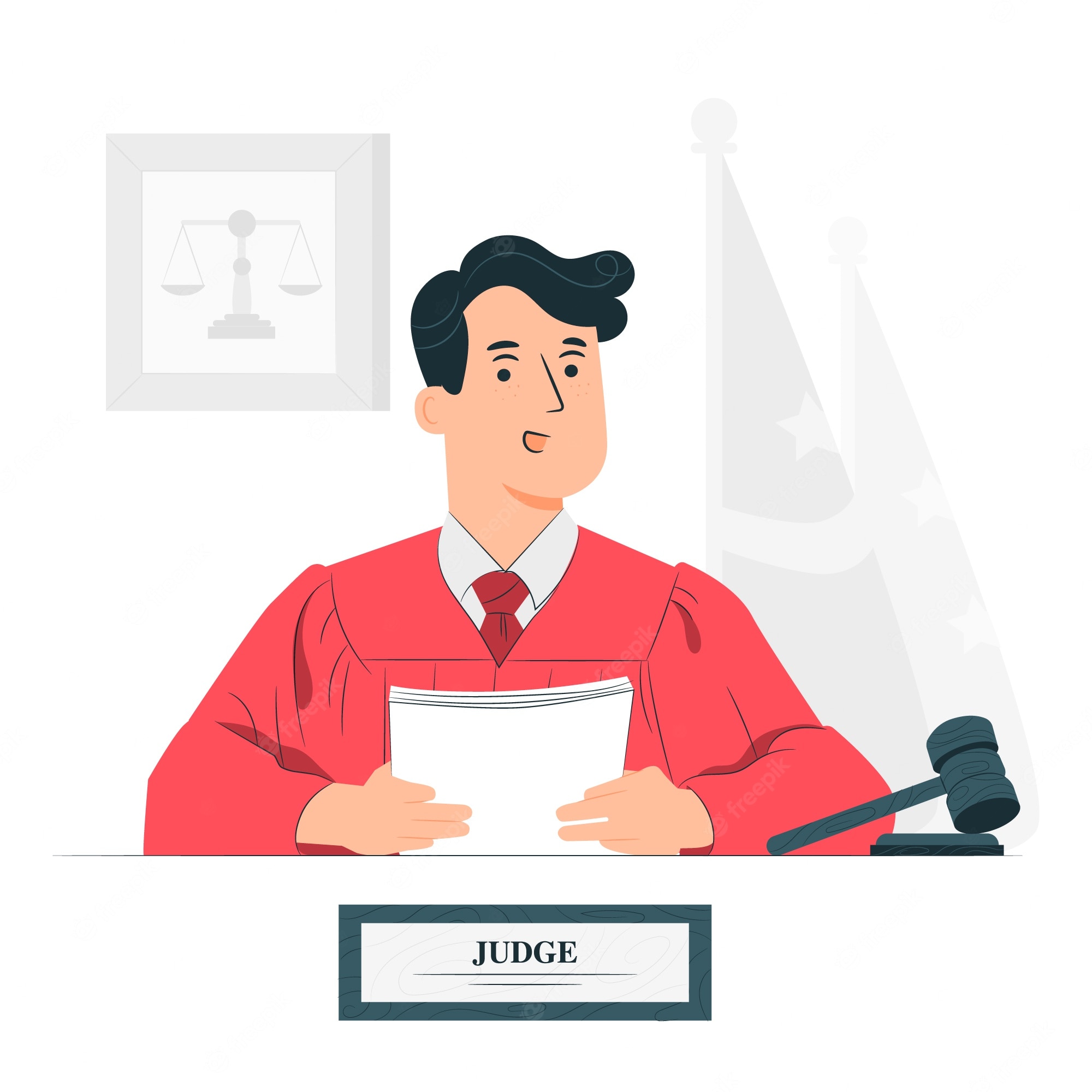 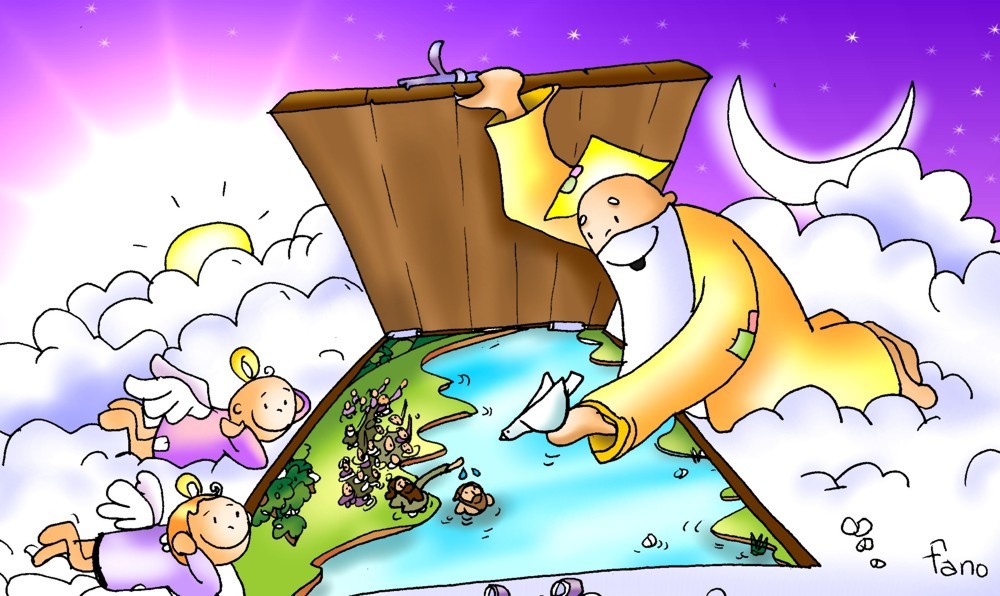 The judge ignored the widow because he had no charity in his heart; God is charity and always listens to us.
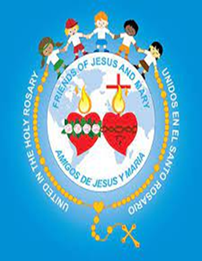 Why does the judge finally grant her wish?
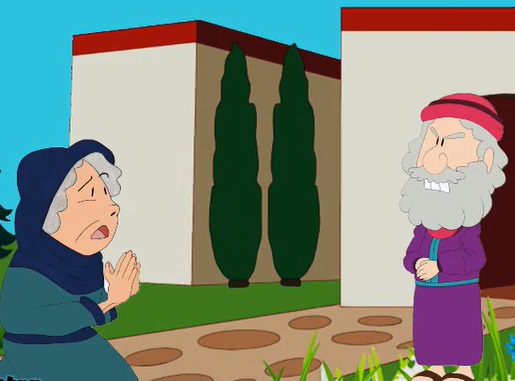 He was tired of her pestering him.
Why does God grant our just requests?
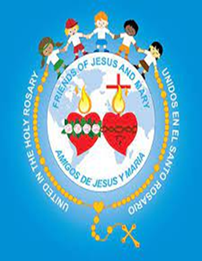 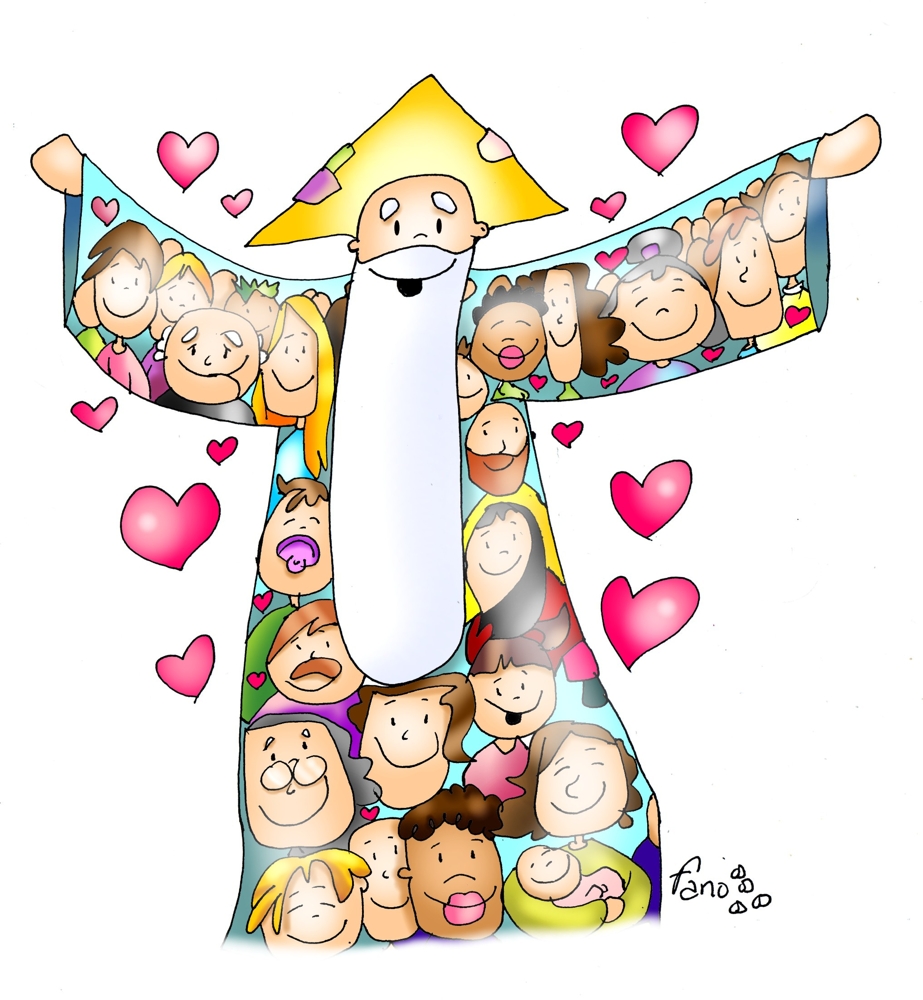 He loves us and wants us to be happy.
What does Jesus want to teach us?
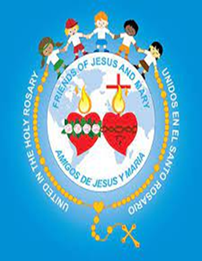 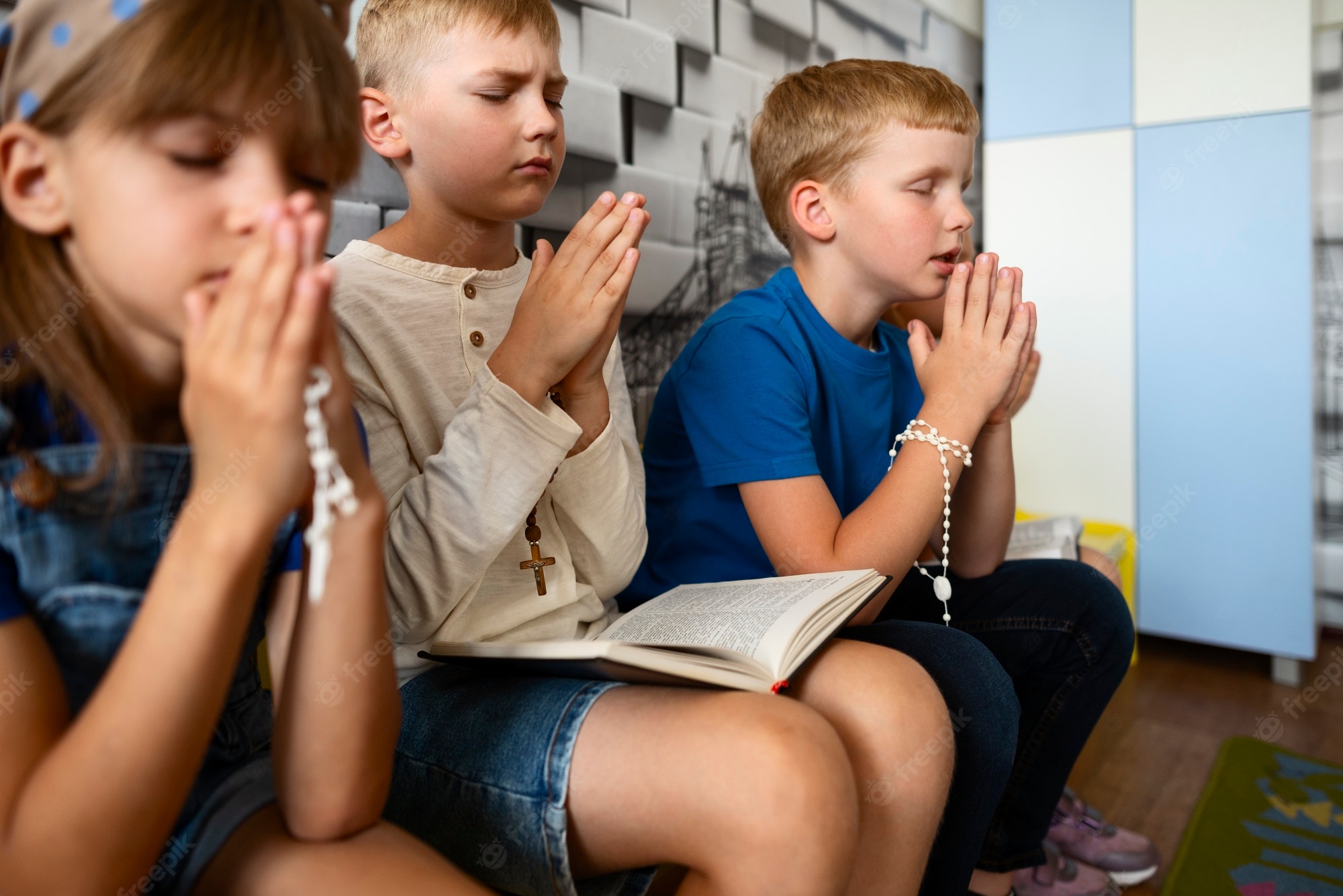 He wants us to be persistent in prayer because God listens to His elect and will do them justice.
How can we be one of God’s elects?
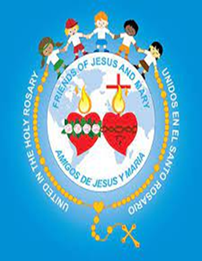 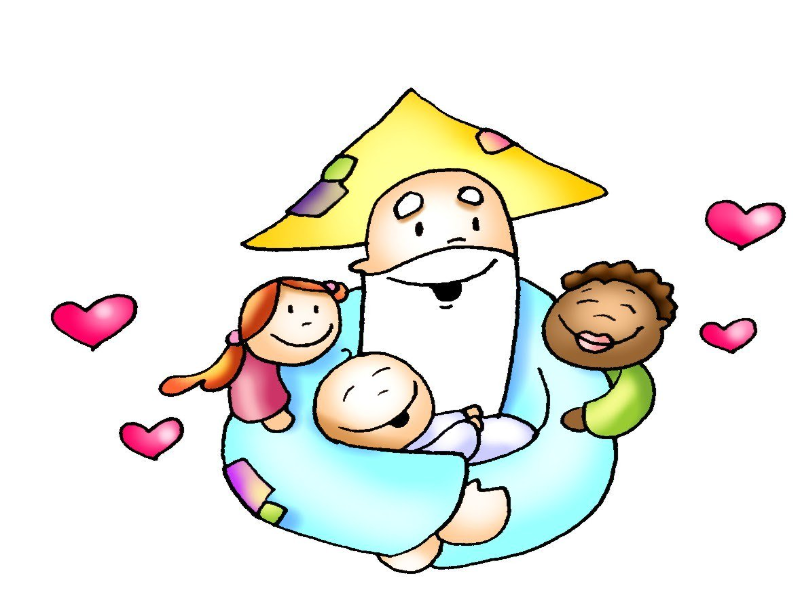 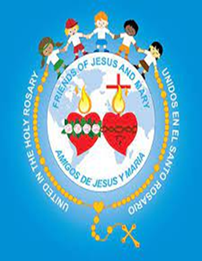 TRY TO GET TO KNOW HIM BETTER BY:
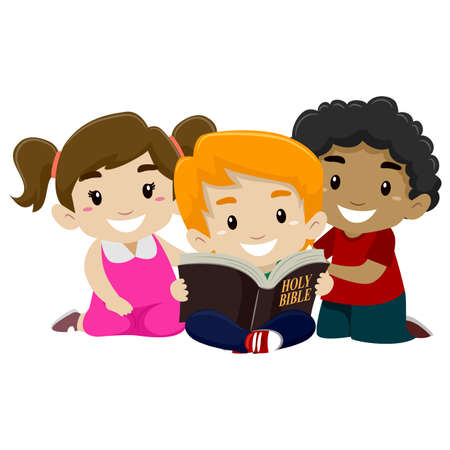 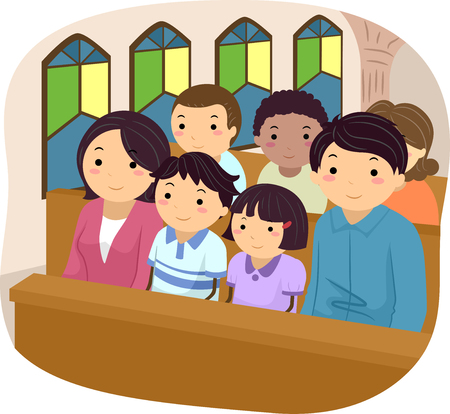 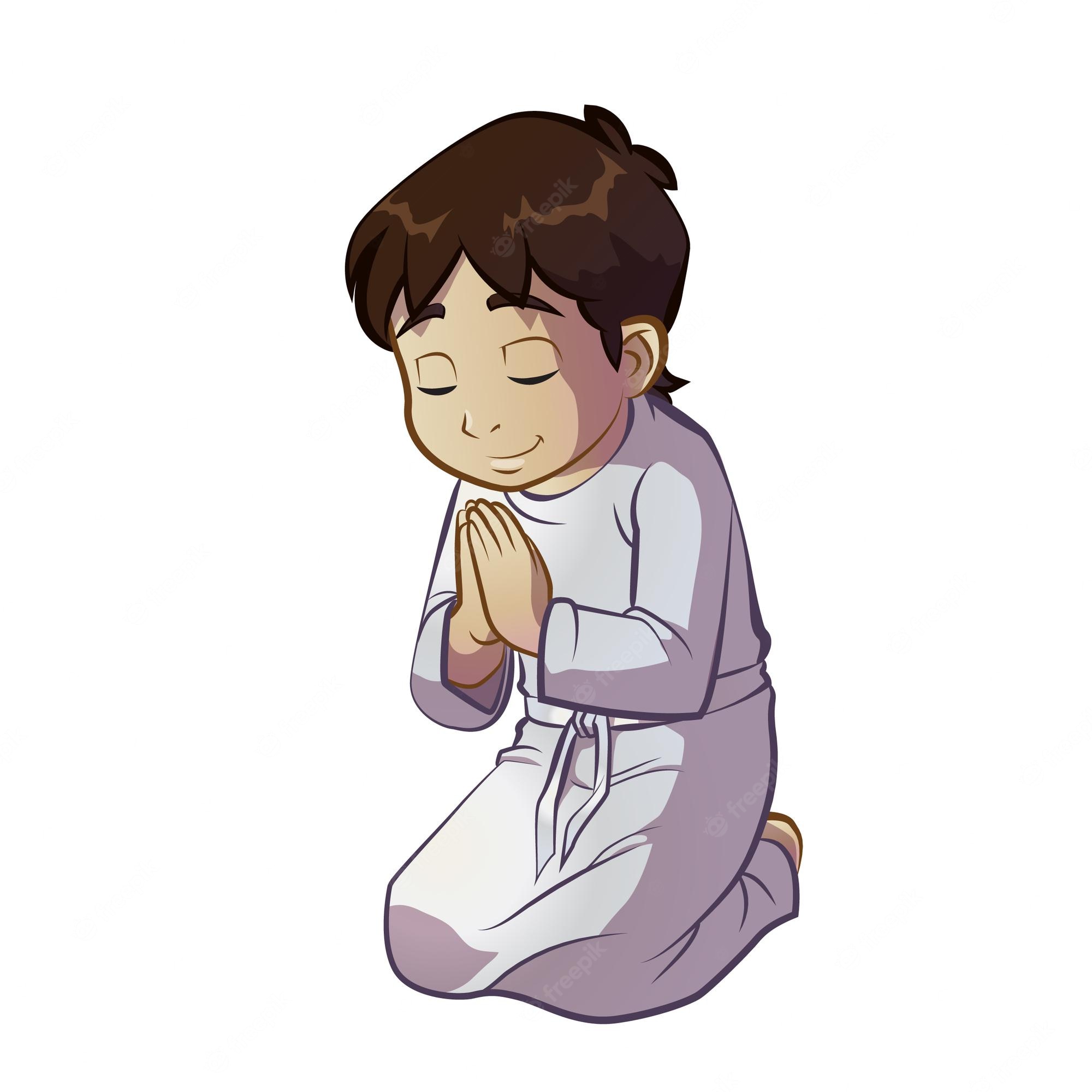 going to Mass,
praying,
reading the bible,
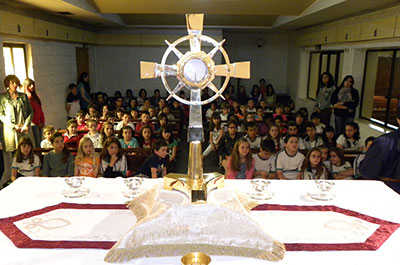 adoring the Blessed Sacrament
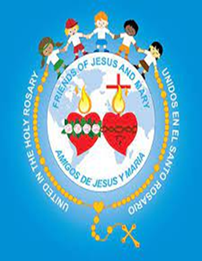 AND OBEYING HIS COMMANDMENTS OF LOVE BY:
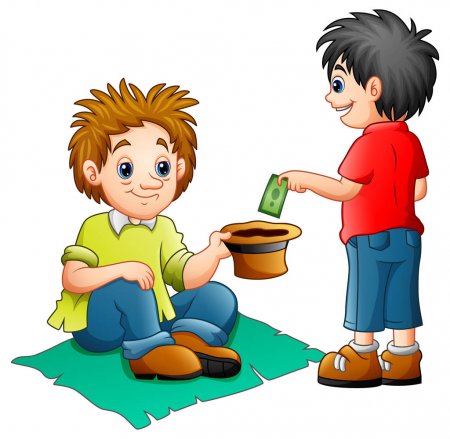 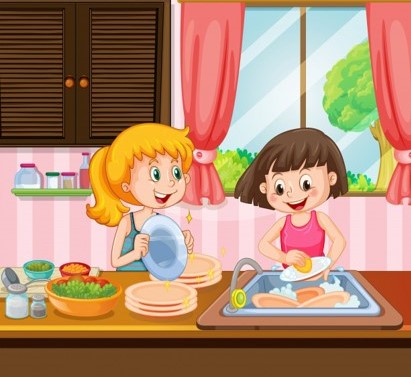 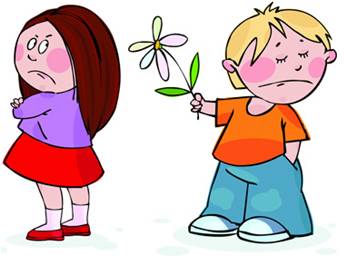 helping,
forgiving,
sharing…
with our neighbor.
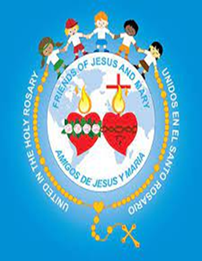 Do you dedicate time to prayer on a daily basis?
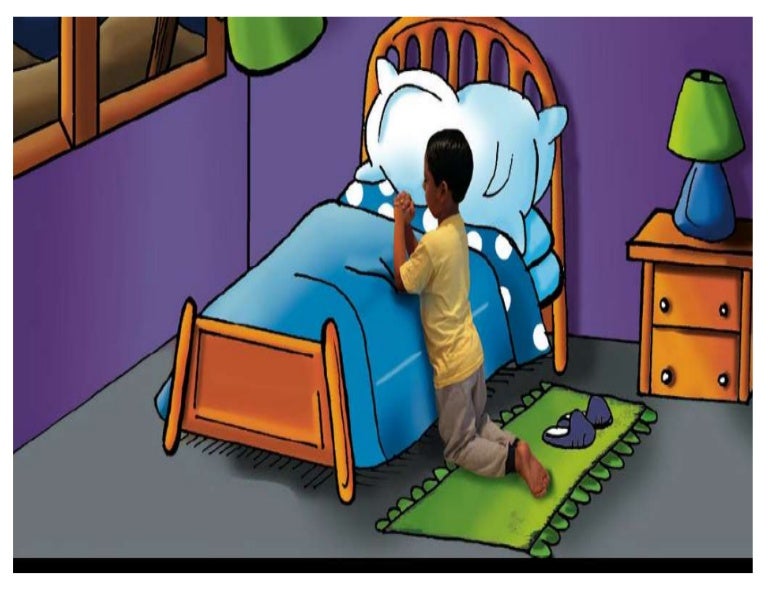 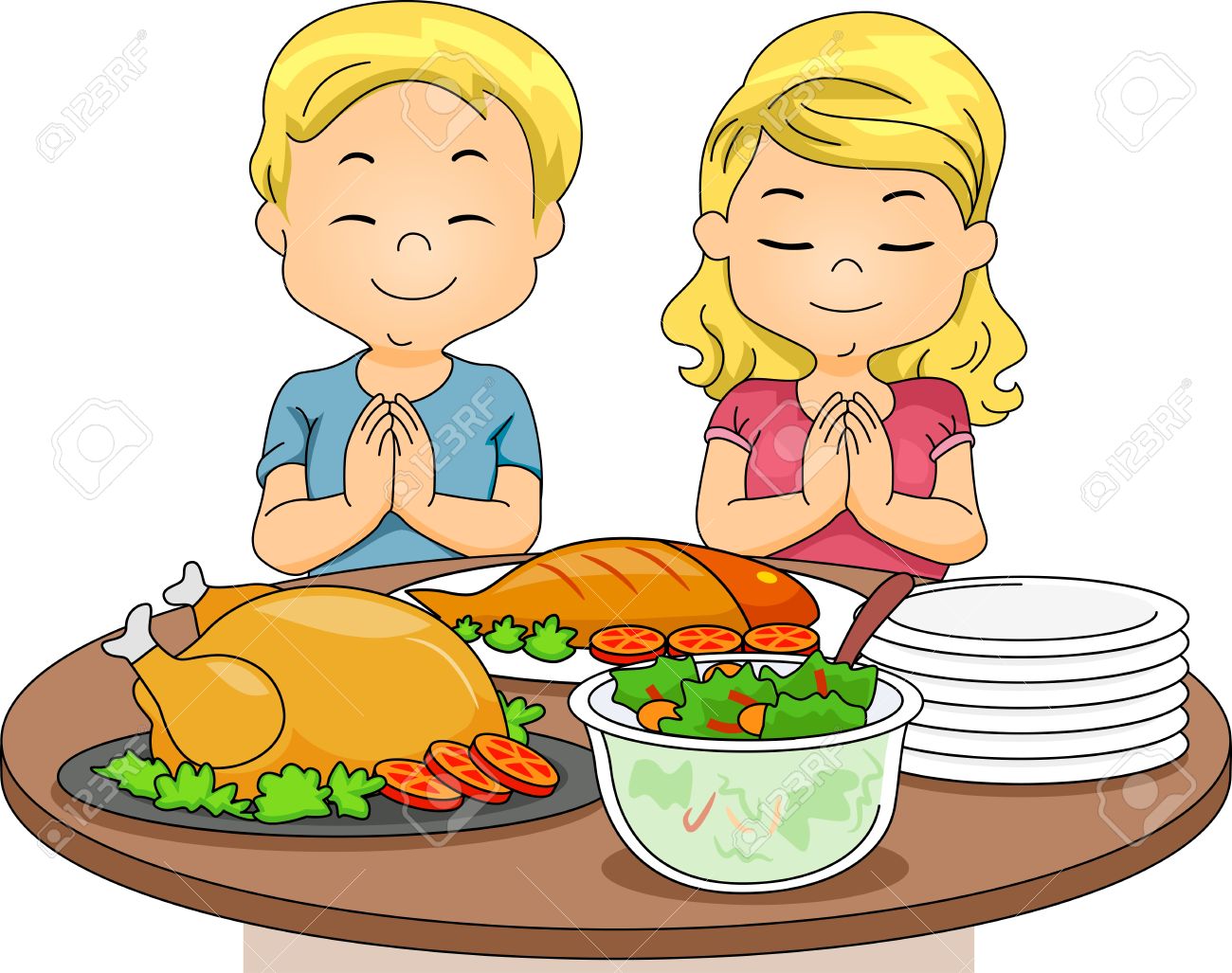 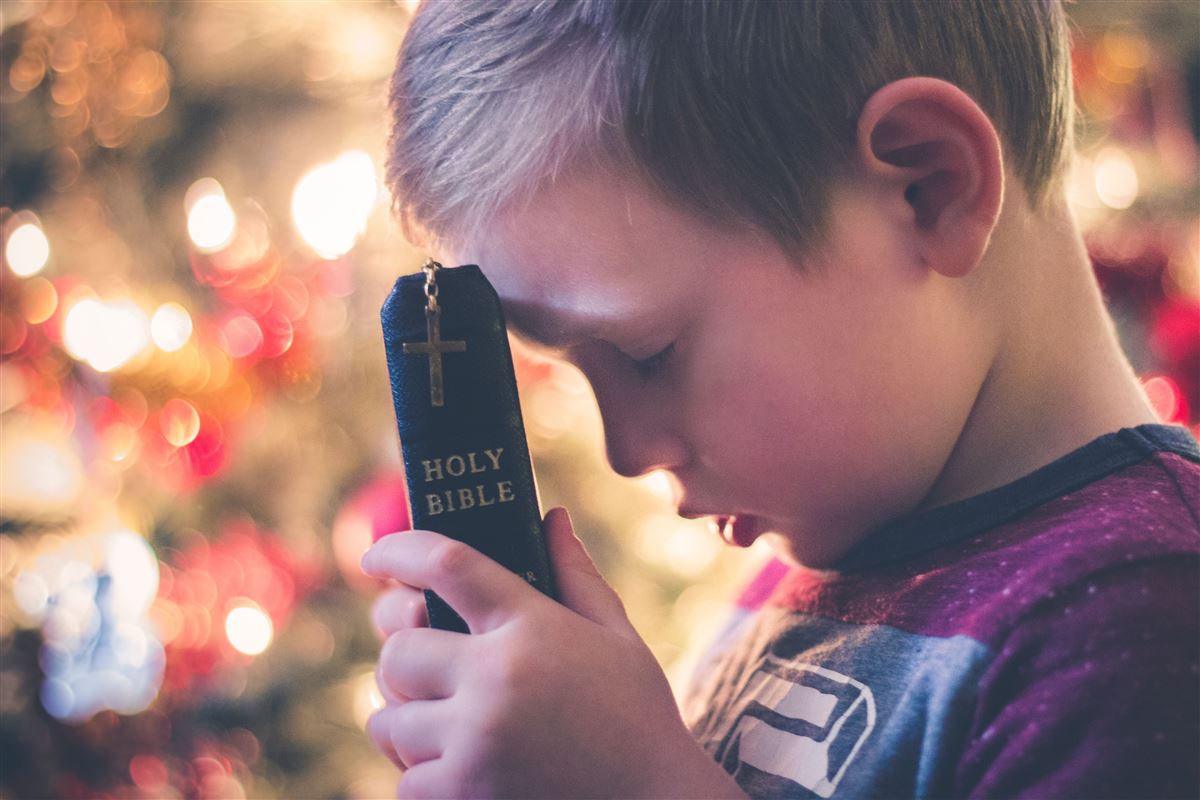 What prevents you from praying?
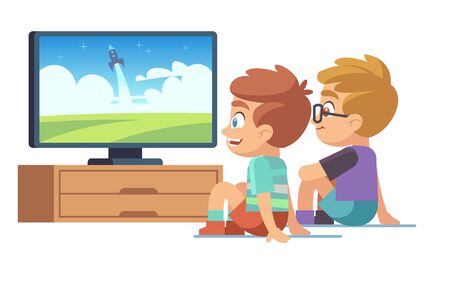 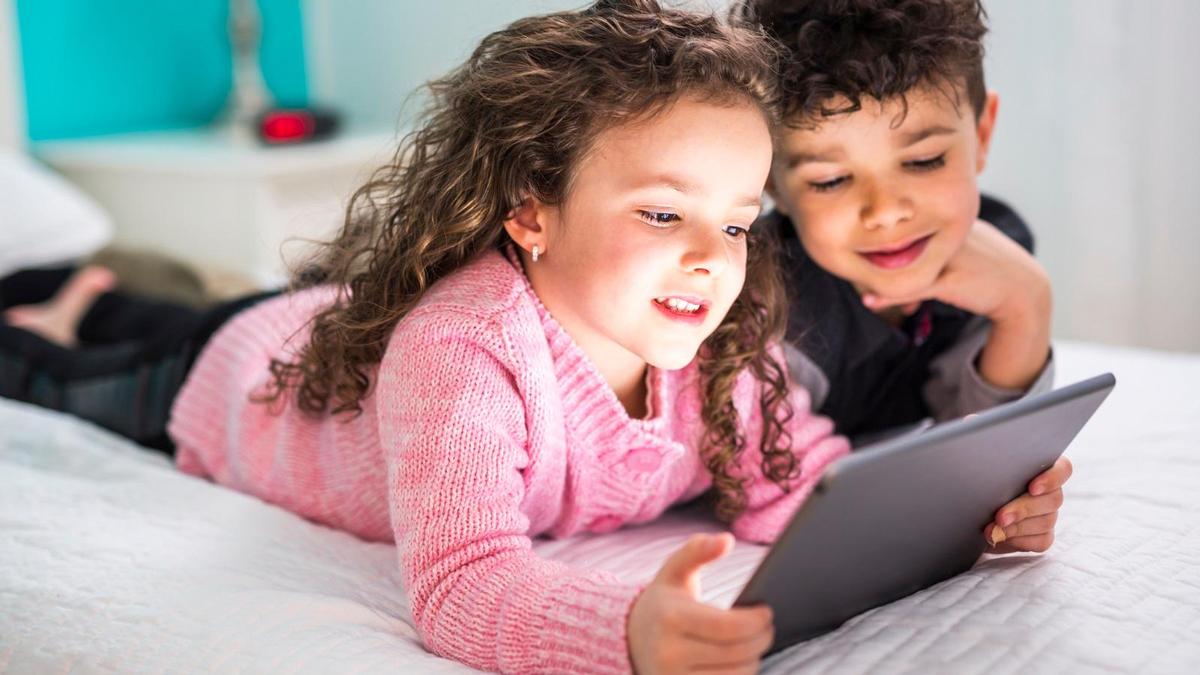 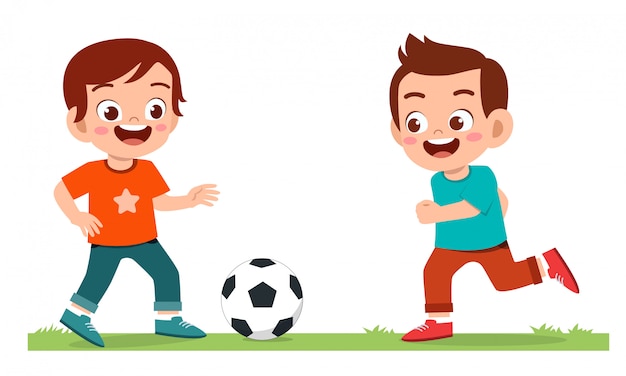 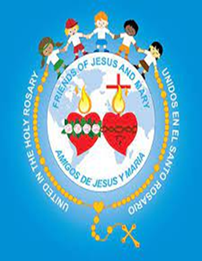 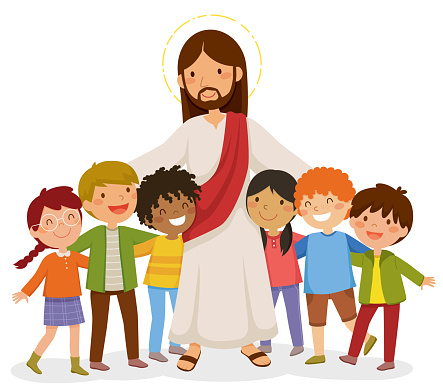 We must remember that God always listens to us and grants everything that is good for our spiritual growth; and being constant in prayer will bring us closer to Him, who is the source of our happiness.
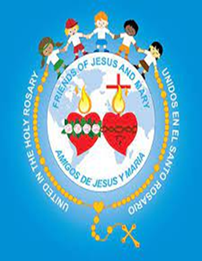 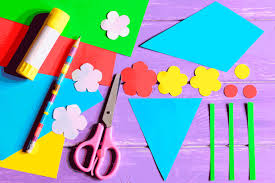 ACTIVITIES
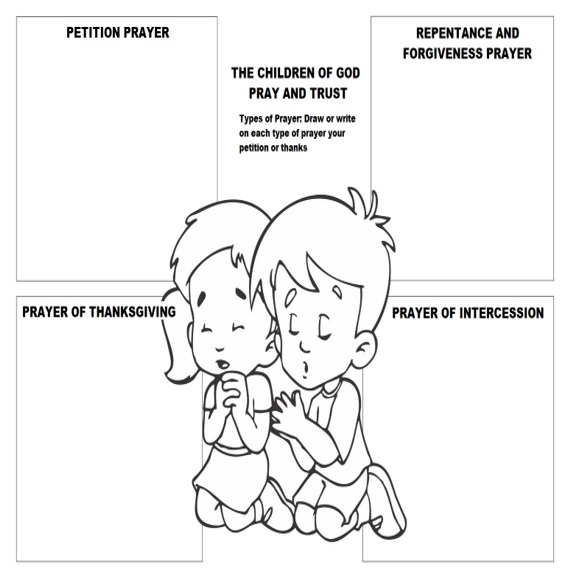 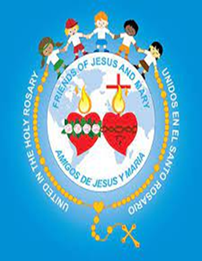 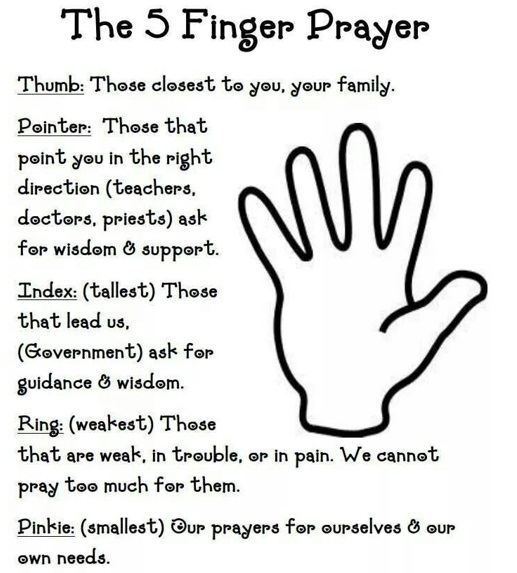 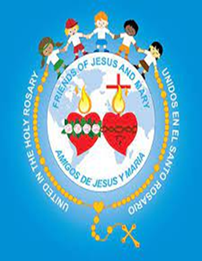 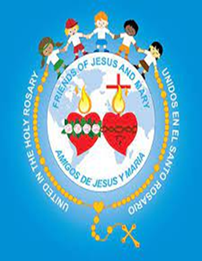 PRAYER

True God, you that are father, son, and the Holy Spirit, I love you with my whole heart. I want to thank you for giving me the gift of love. Thank you for always taking care of me at night, and filling me with blessings in the morning. Thank you for never abandoning me. Help me always be humble and grateful for what I have, help me be a friend of Jesus through my prayers, words, and good example, so that others may learn about you and love you. AMEN 

(St. Enrique de Ossó)
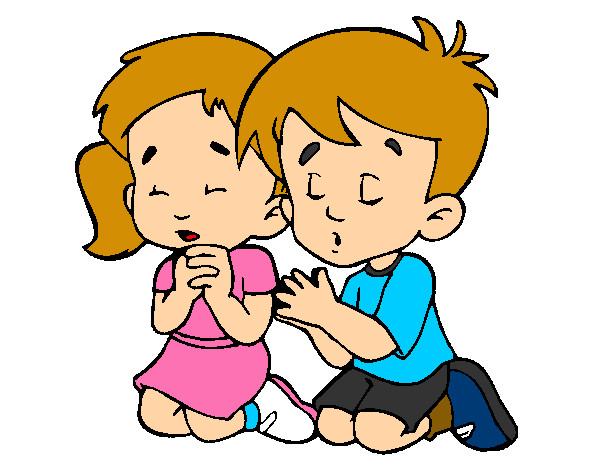 Jesus in the morning, Lifekids, (Ctrl Click)  https://youtu.be/9F-spTjlGB0 (3-7 yrs.)
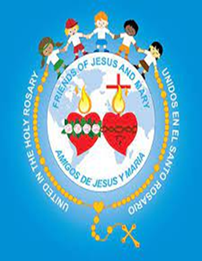 GOD ANSWERS PPRAYERS, VBS, https://youtu.be/ABoyVKTPY5c   (8+ años)
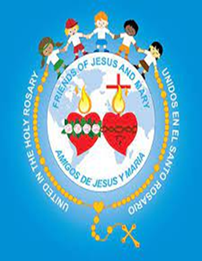